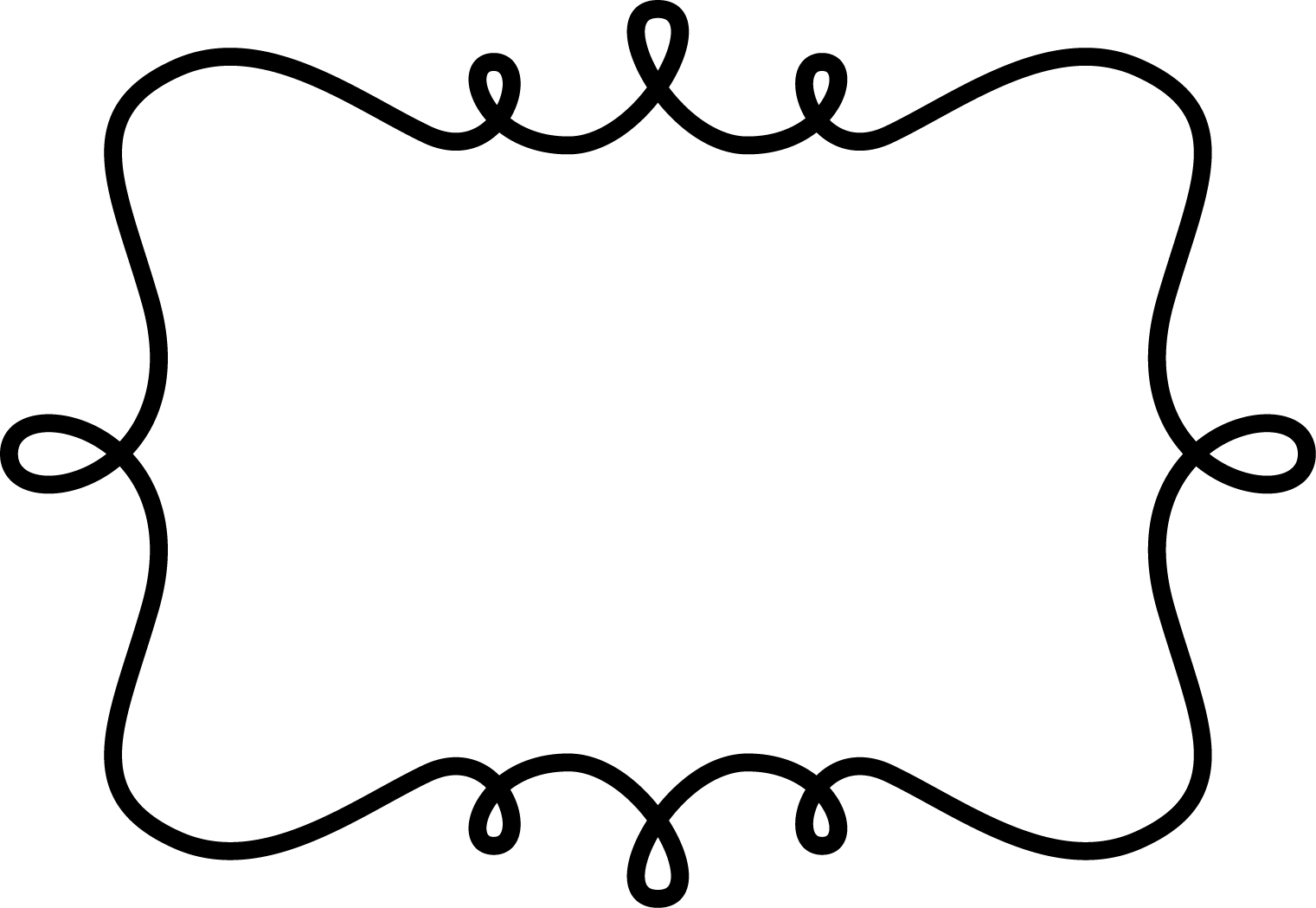 Geography
of Canada
Physical Features, Where People Live, & How They Trade
Teachers

Print off the following slide for each student. They should complete the chart while discussing the presentation.
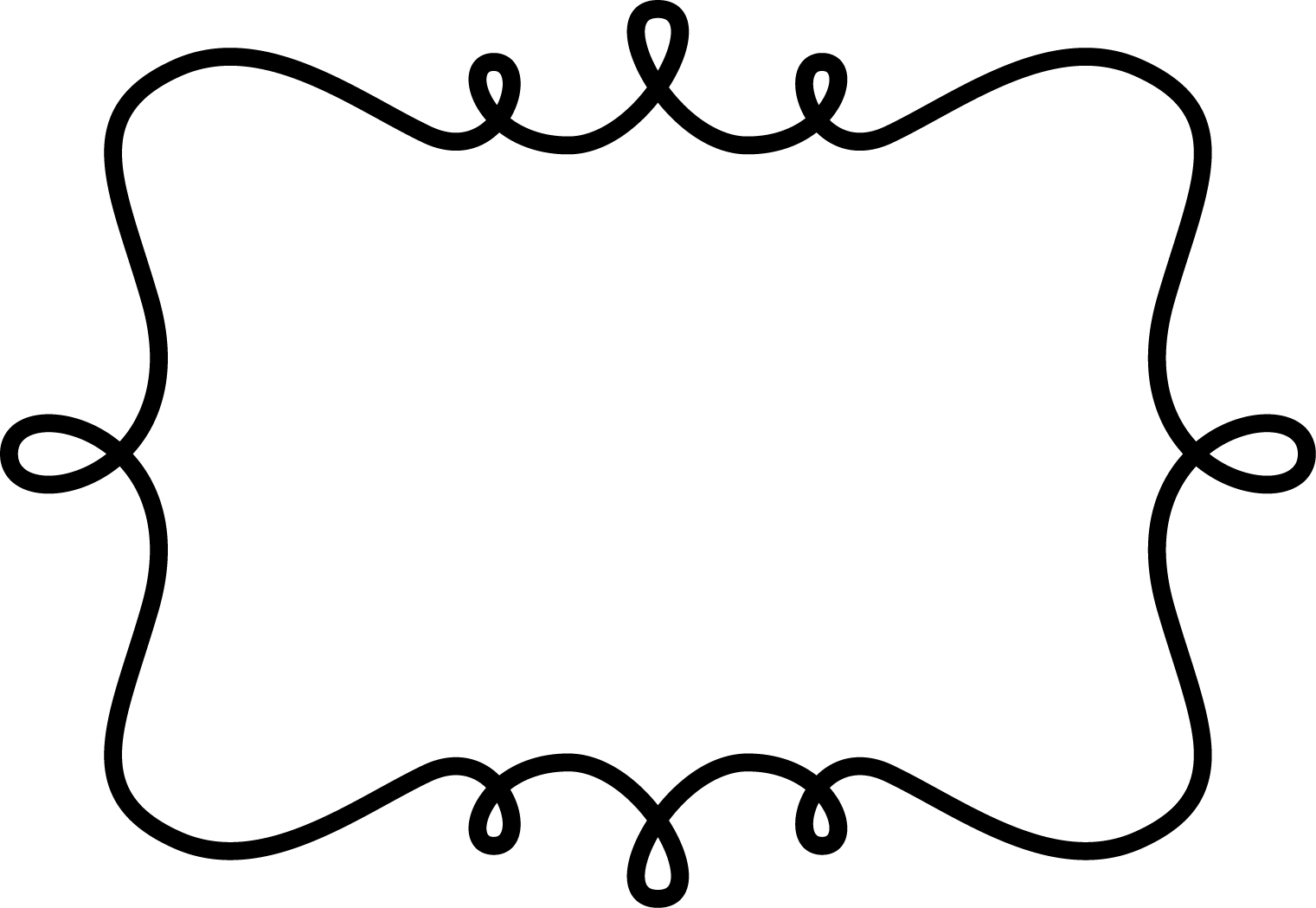 Physical
Features
Great Lakes
5 large freshwater lakes in central North America
HOMES (Huron, Ontario, Michigan, Erie, Superior)

Serve as the “industrial heartland” of the continent because of all of the factories
One of the world’s busiest shipping areas
Most of Canada’s population lives in this region
St Lawrence River
Major source of overseas and US/Canada shipping & trade
Shortcut that connects the Great Lakes to the Atlantic Ocean

Huge producer of hydroelectricity
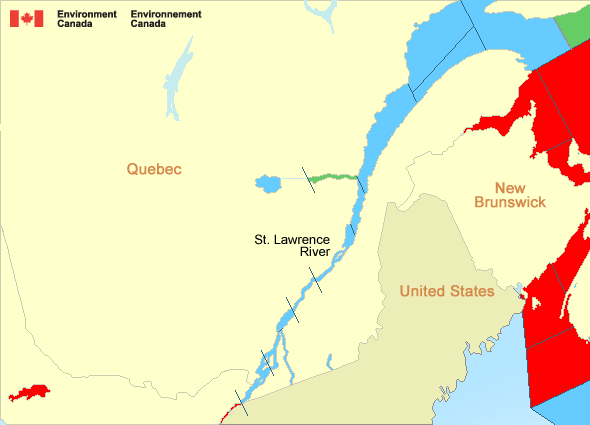 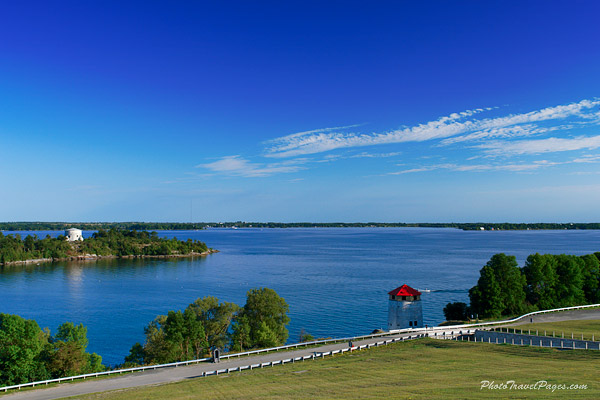 St Lawrence Seaway
A canal completed in 1959 at the eastern end of the Great Lakes
Connects the Great Lakes with the St. Lawrence River (which flows to the Atlantic Ocean)
Major source of overseas and US/Canada shipping & trade
Closed from November to April (frozen)
Seaway has made cities in Eastern Canada home to many successful manufacturing companies
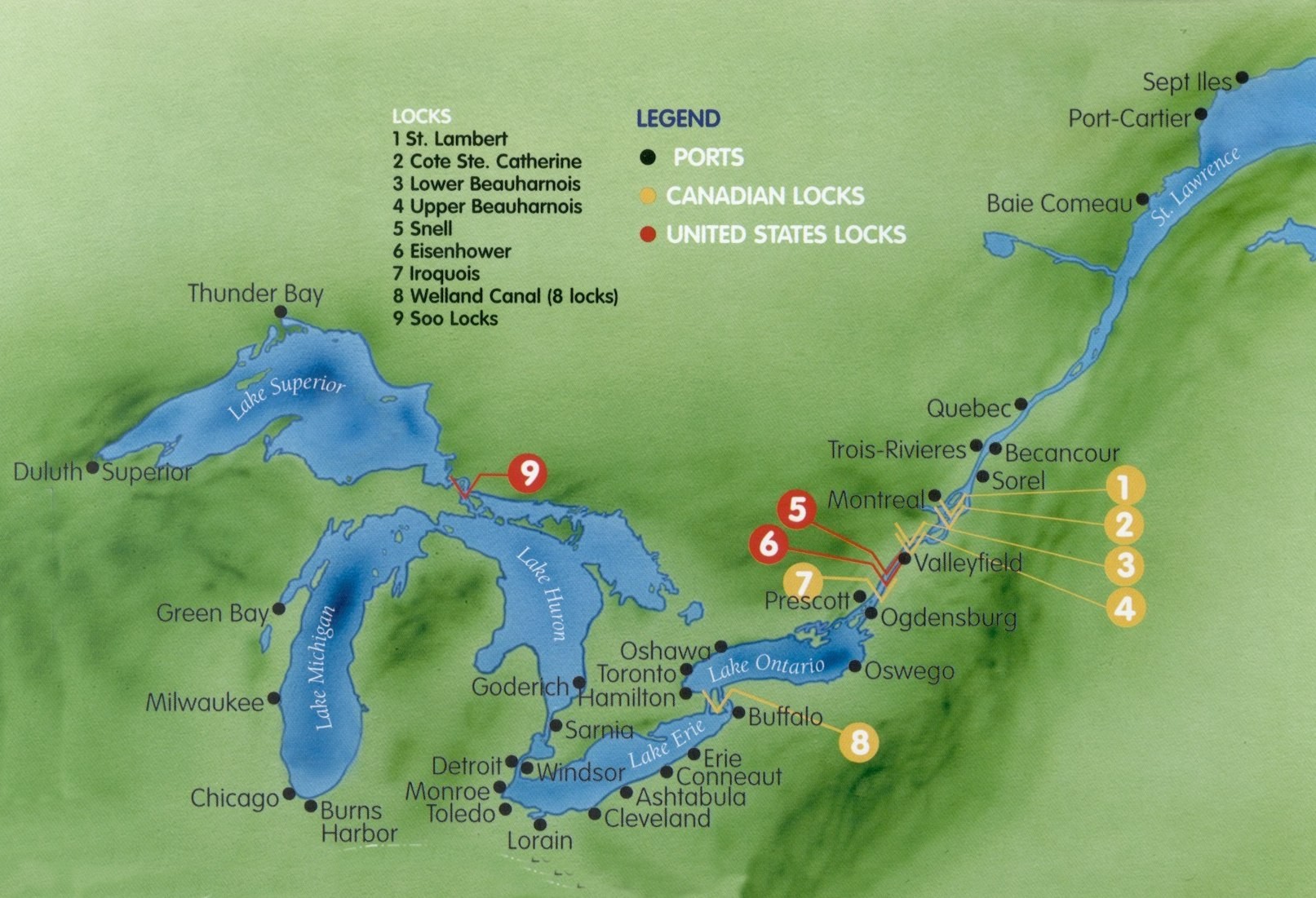 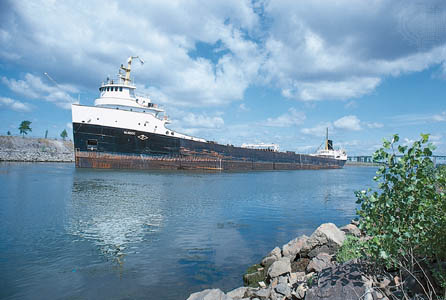 Hudson Bay
HUGE inland sea in east central Canada
“an arm” of the Atlantic Ocean
Grain from Alberta & Saskatchewan is shipped from Hudson Bay out to the Atlantic and on to other countries
Only navigable from July to October
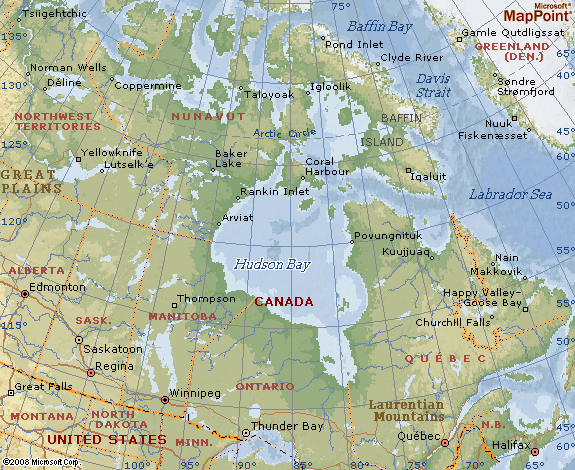 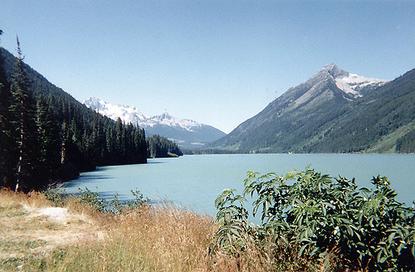 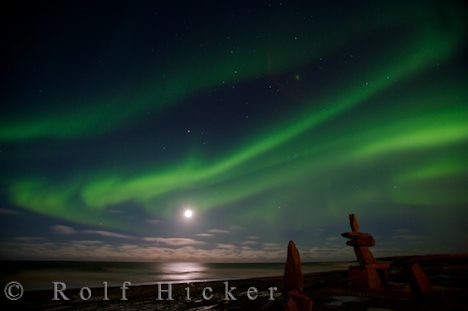 Atlantic Ocean
This is the 2nd largest of the earth’s 5 oceans.
It’s also the most heavily traveled ocean.
It forms the eastern border of Canada.
It’s a major shipping route to Europe & Africa.
Pacific Ocean
Largest & deepest of the world’s 5 oceans
Covers 1/3 of the earth’s surface!
Western border of Canada
Major shipping route to Asia
Canadian Shield
Stretches from Great Lakes to Arctic Ocean; covers half of Canada!
Horseshoe region around Hudson Bay
Region of mostly thin soil lying on top of rock, with many bare outcrops of rock & thousands of lakes
Major source of natural resources: timber, minerals, & water
Region is sparsely populated.
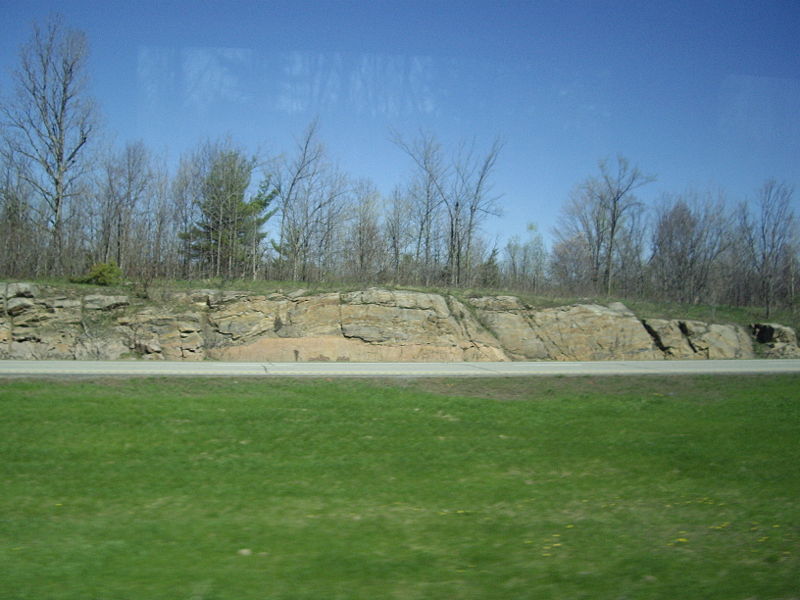 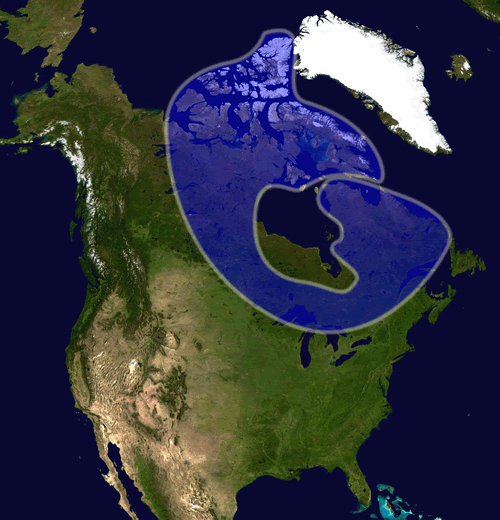 Rocky Mountains
Mountains located in Western Canada
Includes western Alberta and eastern British Columbia
Stretch a distance of 2,000 miles!
Mining is the biggest industry in the region, followed closely by logging.
Major minerals include: iron ore, copper, coal, gold.
Sparsely populated & contain few cities
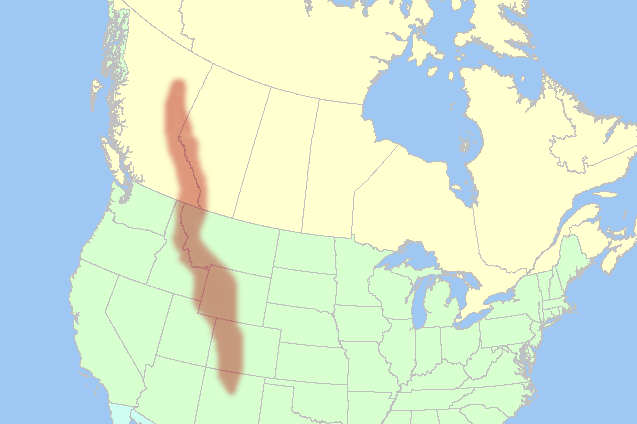 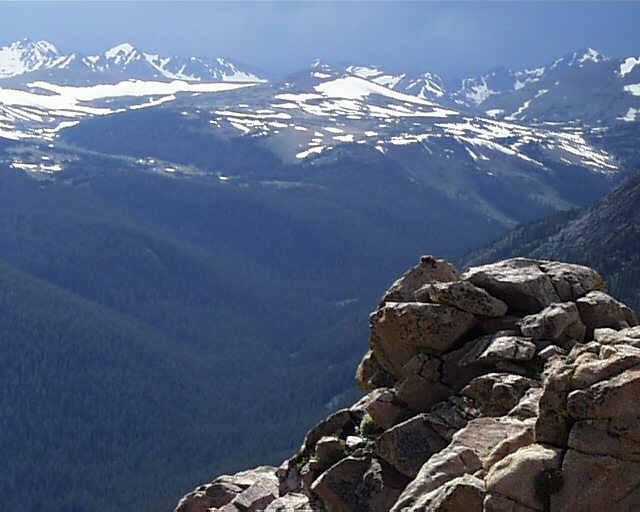 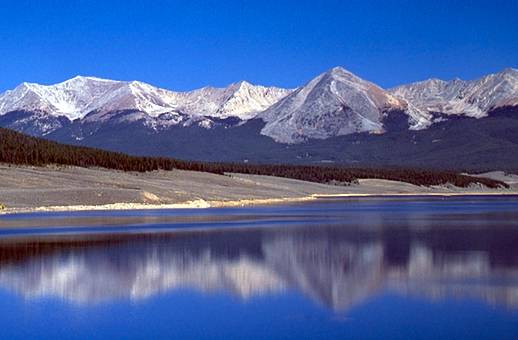 Be the Thing…
Your Task: 
Choose 1 of the physical features
Fold your paper “hamburger style” to make a desk tent
On the front : Imagine that you are one of the features. Write 5 facts about yourself.
On the back: draw an illustration of the feature

We will walk around and try to guess the features!
Example:
Brrrrr! I am always so cold!! It’s chilly up here in northern Canada. I am so tired of everybody always picking on me. Dig, dig, dig all day long. I wish I had some pretty trees to look at…All that I can see is scraggly trees and flat, rocky land. It’s so lonely. No one lives near me.
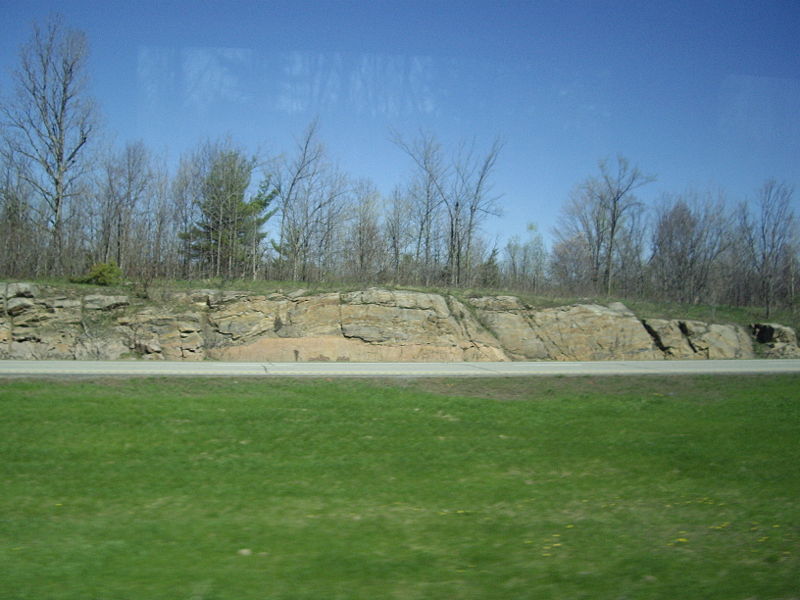 Canadian Shield!
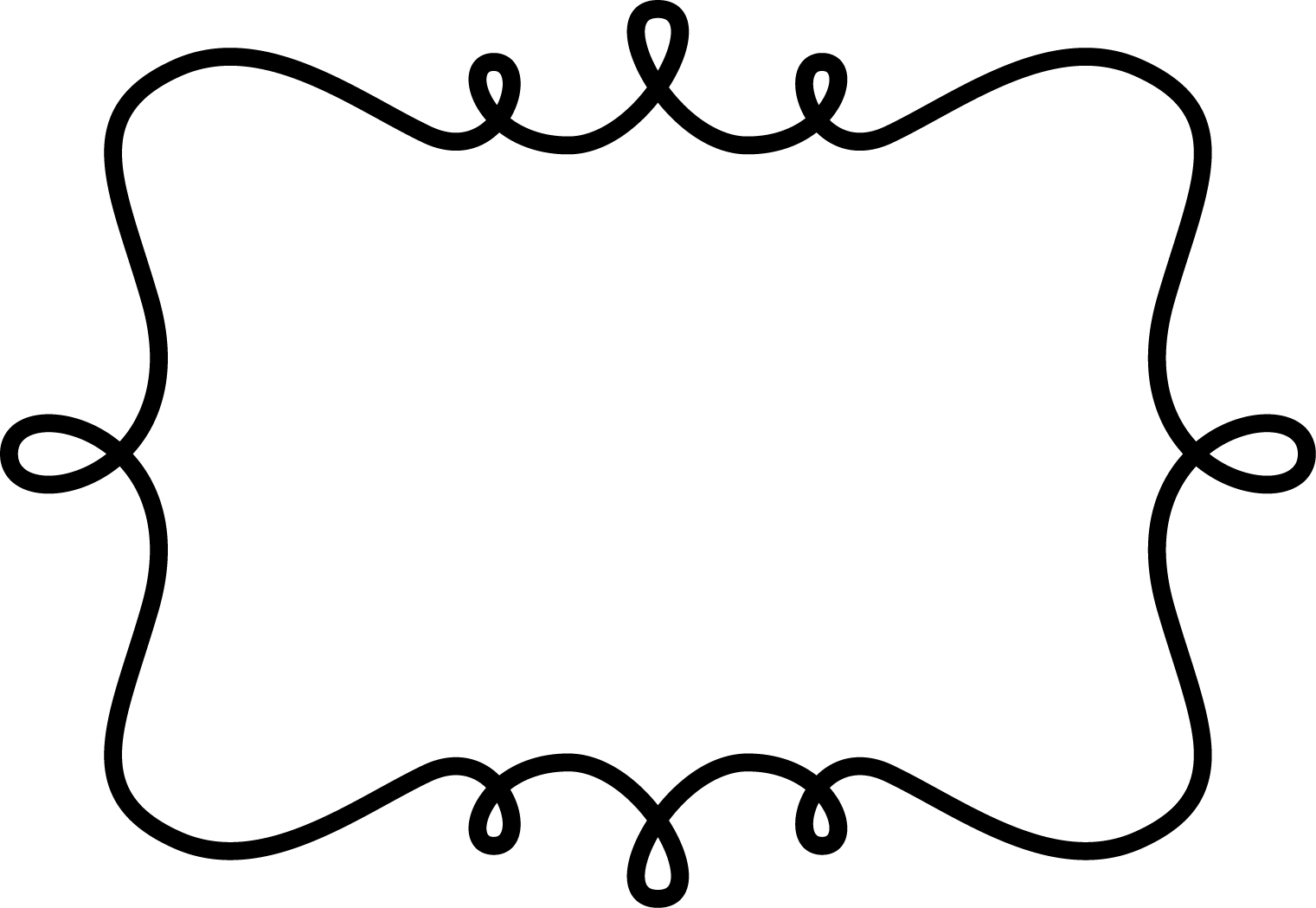 Where People Live
&
How They Trade
Teachers

Project the following slide on the board/wall, and have students point out or label the physical features.
Let’s Review:
 Physical Features
Location
2nd largest country in the world (Russia is larger)
Surrounded by three oceans: Atlantic, Arctic, & Pacific
Southern border is the US
Alaska also forms part of the western border.
Population is 33 million, which is small compared to its size (US population is 9 times larger!)
90 percent of population lives within 100 miles of the US-Canadian border…WHY?
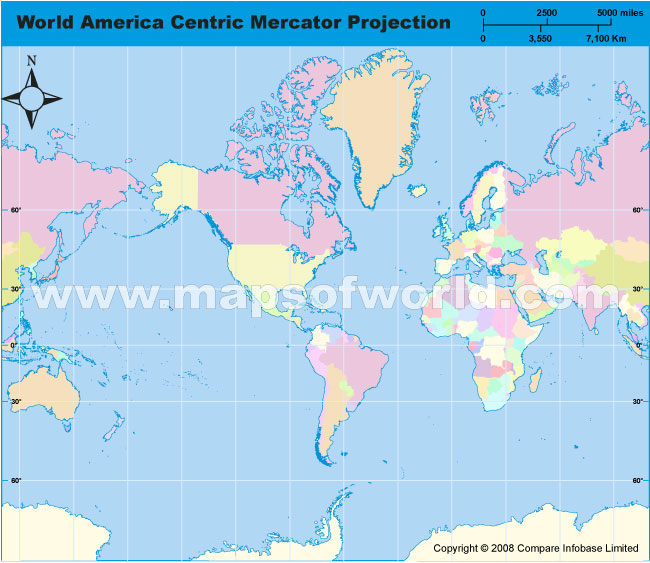 Location & Trade
Canada’s location in the world helps it to be a leader in world trade:
It’s uniquely located on 3 oceans, so it has opportunities to trade with Europe & Asia.
Great Lakes and the St. Lawrence Seaway allow goods to be shipped to and from central Canada and the Atlantic Ocean
A major benefit for Canada is its border with the US (#1 trading partner).
They share over 3,000 miles of border & trade is relatively easy.
80% of Canada’s exports come to US.
Climate
Southeastern part of Canada has a MUCH warmer climate than the rest of the country.
Warm to hot summers & cold winters
Allows for a long growing season
Pacific coast has a temperate climate.
Pacific ocean cools the region in summer and warms it in winter.
Over 100 inches of precipitation per year
Northern Canada is COLD!
Few people live here – temperatures can be below freezing even in summer!
Climate & Trade
Canada’s climate impacts its trade with other countries.
The southern part of Canada is good for farming:
Long growing season and ample rainfall helps Canada produce canola, wheat, and other grains in large quantities.
These are exported and traded for goods that aren’t produced in Canada.

An excellent system of highways, railroads, and air transportation has been built and adapted to the colder climate.
Even though Canada’s climate is colder than the US, it’s not too harsh for trade to take place.
Natural Resources
Rich in natural resources: 
coal, oil, natural gas, iron ore, nickel, zinc, copper, gold, lead, molybdenum, potash, diamonds, & silver
Rivers and lakes have an abundance of fish, fresh water, & hydroelectric power.
Good soil allows farmers to grow crops for Canadians--with enough left over to trade with other countries
Timber is also a major natural resource.
N.R. & Trade
Sells oil and natural gas, fish, agricultural products, & timber to other countries
Hydroelectricity is used in Canada and also sold to the US.
5% of the land in Canada is arable (actually a large amount because there is so much land).
Rich soil produces valuable crops that are consumed in Canada and traded to other countries.
Pack Your Bags
Inside of the suitcase, draw FIVE things that you are going to take with you on our class trip to Canada. 
Think about the location, climate, physical features, and natural resources of the country. Look in your notebook for clues about what you might need on your trip. 

Next, include a brief description of why you chose to bring that particular item.  
Color your suitcase—be creative!  

Example: I’m bringing a snowboard so that I can go down the Rocky Mountains!
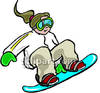 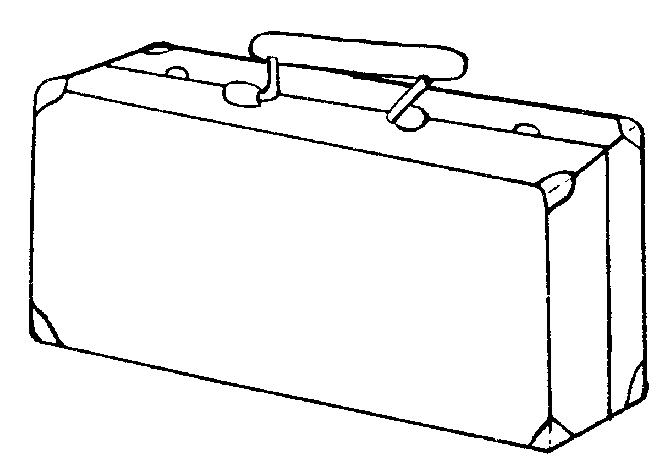 Teachers
I give my students the following handout at the beginning of our Canada unit. I tell them to keep it handy in their Interactive Notebook, and whenever we discuss any words that begin with certain letters, they are to write them down. The first person to complete the chart wins a prize. *The words have to be things that we’ve discussed in class, not things that they already know, so they must always pay attention!
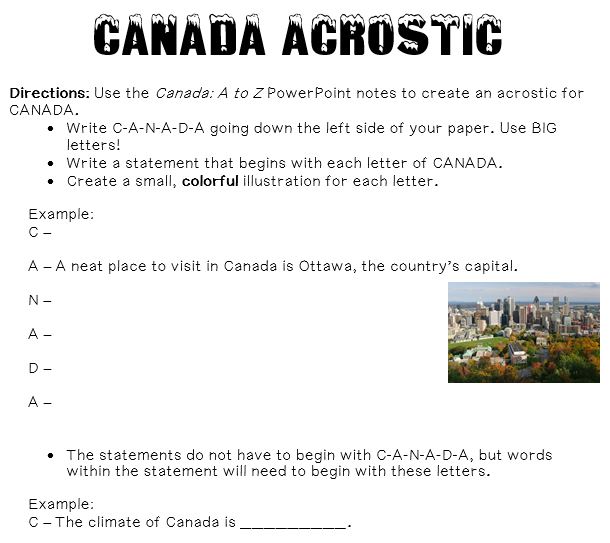 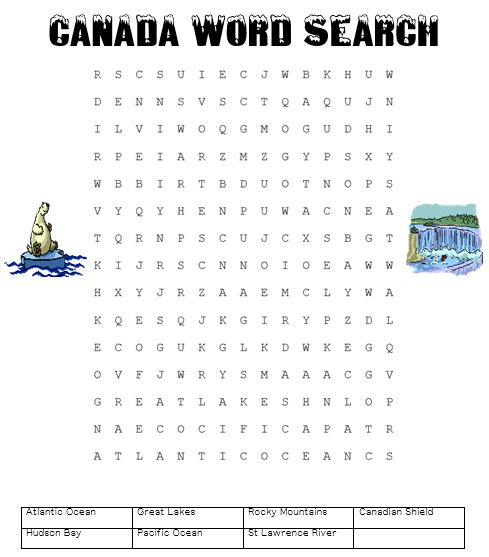 Teachers
Thank you for downloading this file. I hope you enjoy using it with your students, and I can’t wait to read your feedback in my TPT store! 

For more social studies materials, please visit my store: http://www.teacherspayteachers.com/Store/Brain-Wrinkles

I teach 6th grade Language Arts and Social Studies in Georgia, so my products are aligned with Common Core (LA) and Georgia Performance Standards (SS).

© Copyright 2013. Brain Wrinkles. All rights reserved. Permission is granted to copy pages specifically designed for student or teacher use by the original purchaser or licensee. The reproduction of any other part of this product is strictly prohibited. Copying any part of this product and placing it on the Internet in any form (even a personal/classroom website) is strictly forbidden. Doing so makes it possible for an Internet search to make the document available on the Internet, free of charge, and is a violation of the Digital Millennium Copyright Act (DMCA).